МУНИЦИПАЛЬНОЕ БЮДЖЕТНОЕ ДОШКОЛЬНОЕ ОБРАЗОВАТЕЛЬНОЕ УЧРЕЖДЕНИЕ «ДЕТСКИЙ САД ОБЩЕРАЗВИВАЮЩЕГО ВИДА № 397»
ГОРОДСКОГО ОКРУГА САМАРА
Россия, 443901, г. Самара, пос. Берёза, квартал 1, дом 12
Тел.: (846) 9966822 (ф.); (846)9966844; (846)9966935
e-mail: mbdou397@mail.ru ; http://sad397.ru
Оформление уголка безопасности в группе «Теремок»
Квичастая Ольга Владимировна,
Воспитатель
Самара , 2019 год
Уголок безопасности
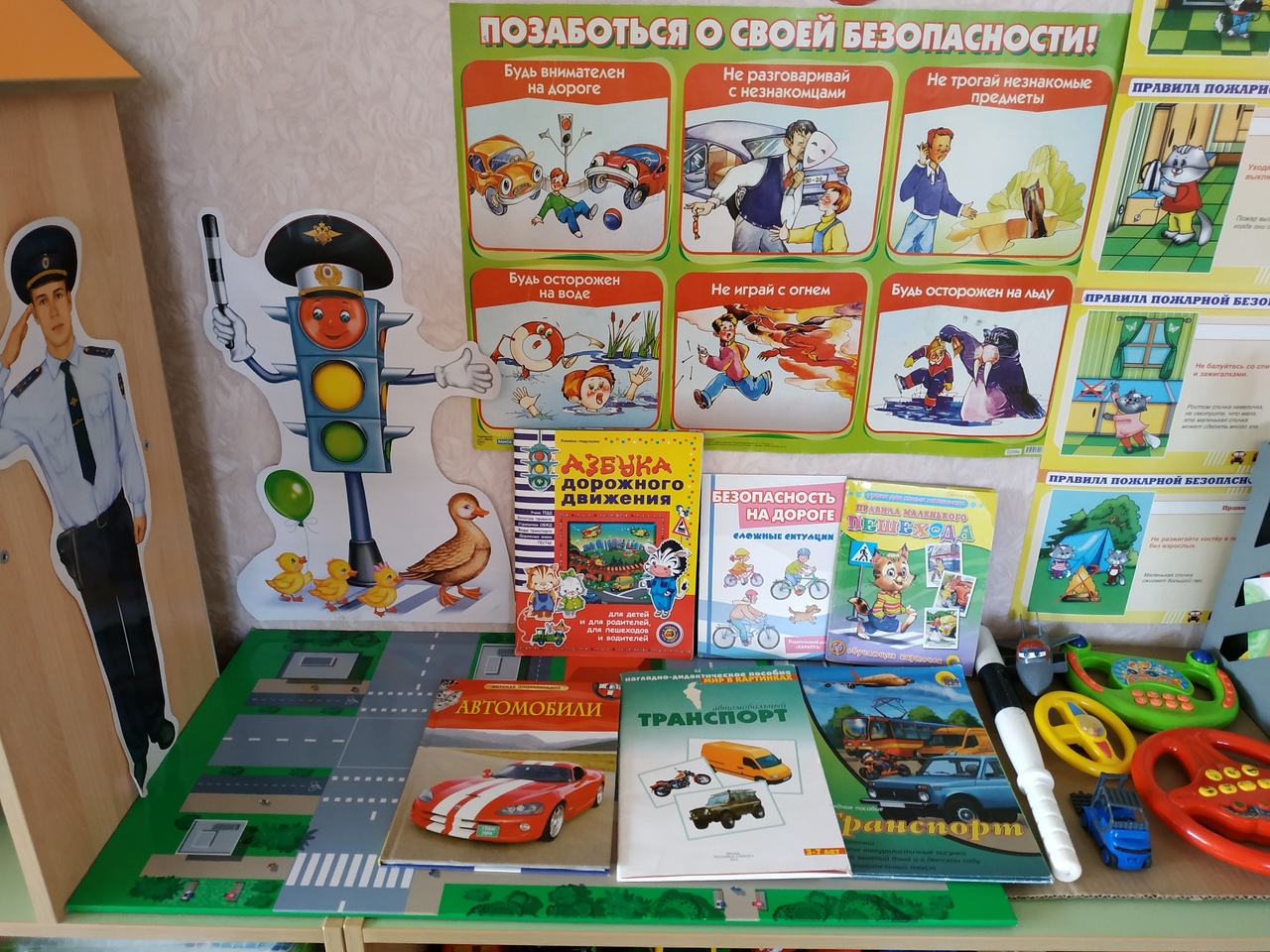 Литература для воспитанников
Вариативность уголка по ПДД в зависимости от возрастной группы
Конструирование из блоков макета п.Береза с центральной улицей
Оформление тематической недели
Информационный уголок для родителей в приемной группы «Теремок»
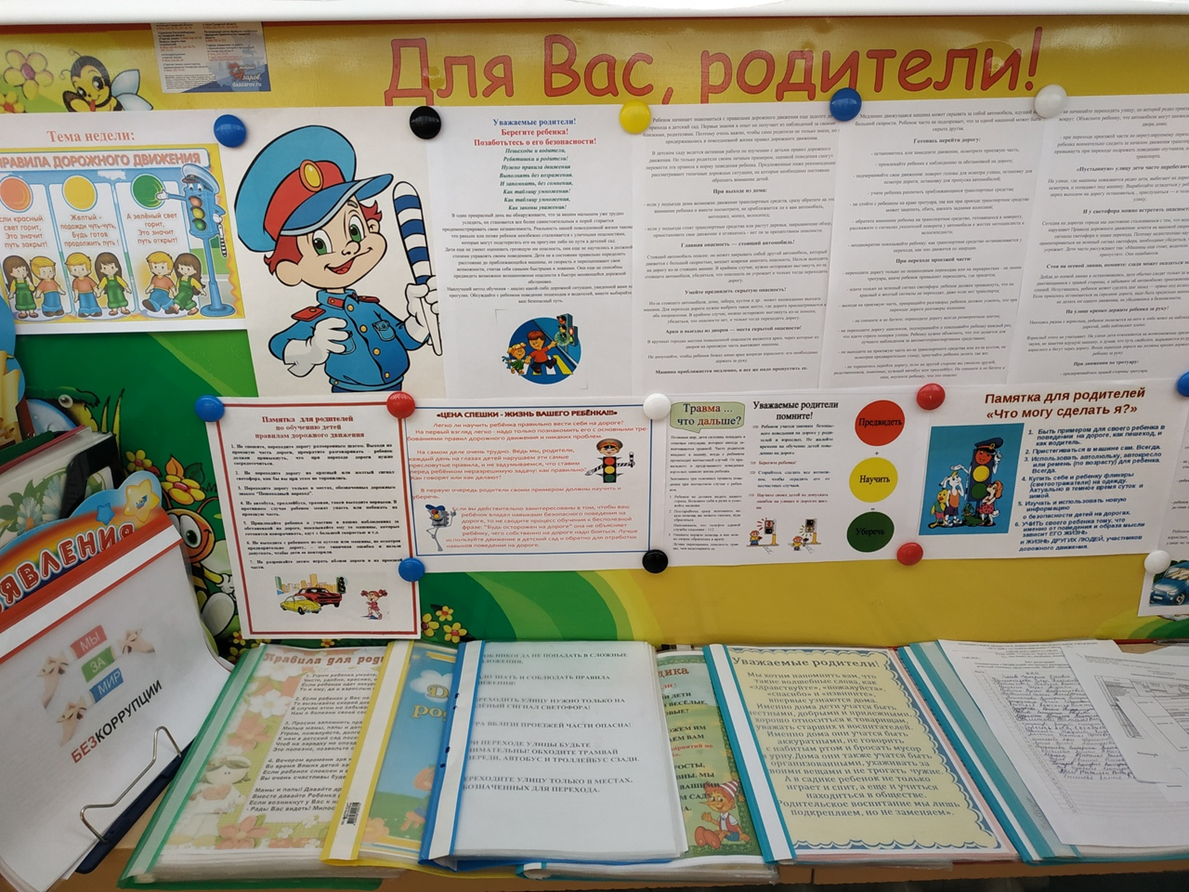 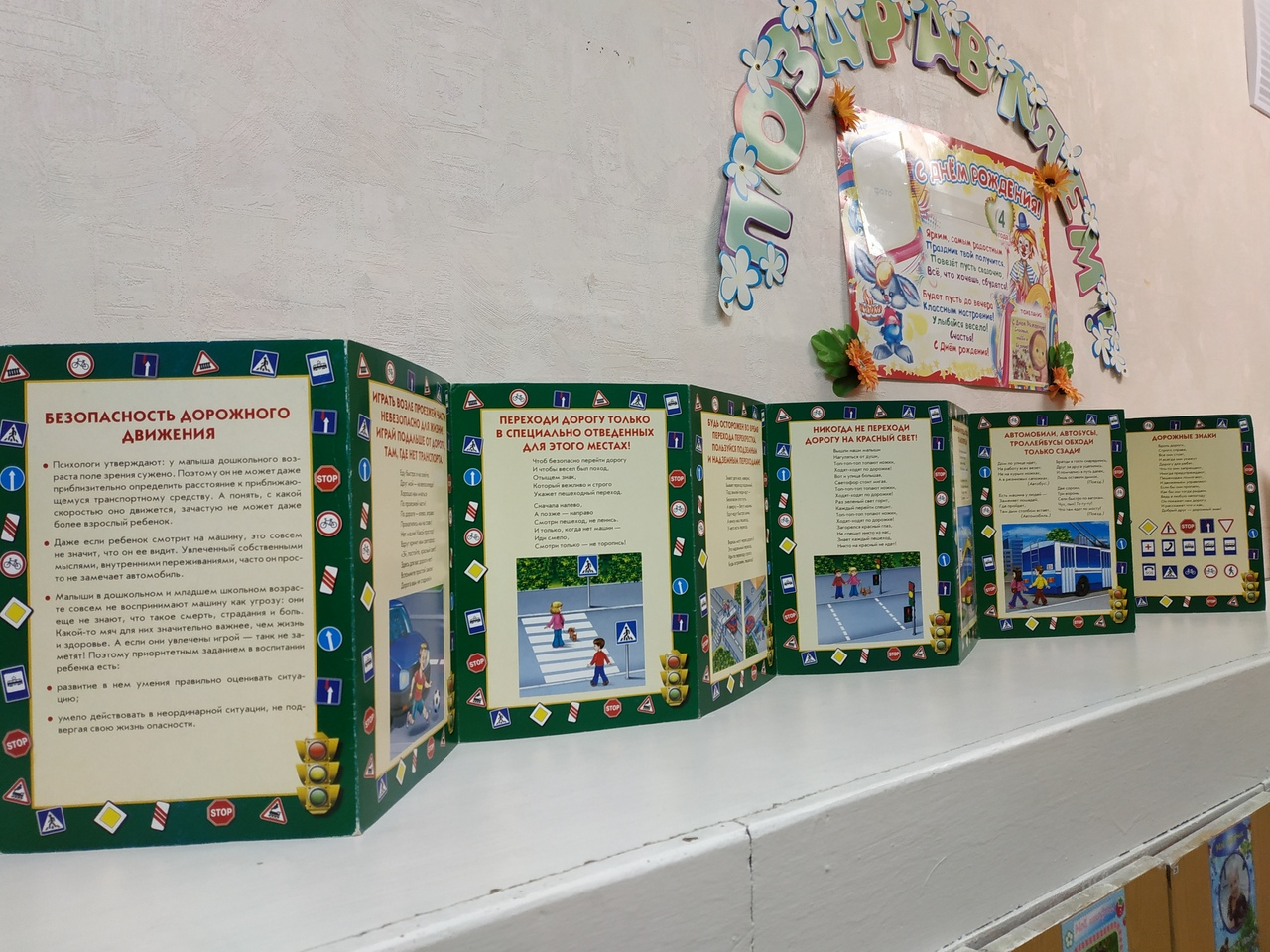 Памятки для родителей по ПДД